Political Parties and the Political Spectrum
CHV2O
Political Parties
Most elected politicians at the provincial and federal level belong to a political party.
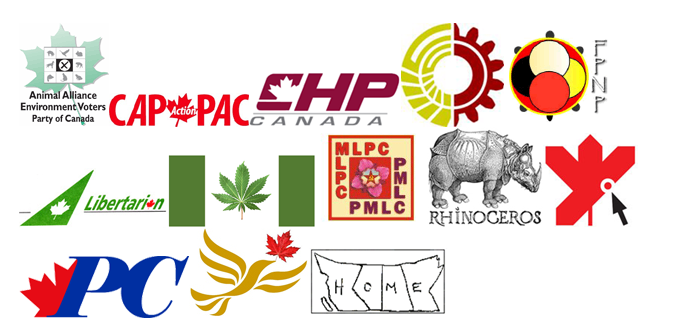 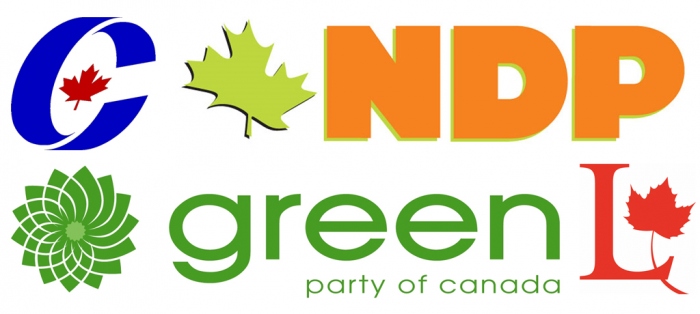 Political Parties
Political Party – An organization of people with similar values and beliefs who seek to influence or control the government by winning elections.
How do political parties work?
https://www.youtube.com/watch?v=-XlUICruITE
Party Platform
Party Platform – A set of ideas and promises created during an election campaign to explain a political party’s position on important issues.
Political Spectrum
A system for classifying political beliefs, often on a left-to-right scale. 
Parties in the middle are deemed more moderate.
Political Spectrum
Parties to the left of center are deemed more socialist
Parties to the right of center are deemed more conservative
Parties at either far end are deemed extreme.
Political Spectrum
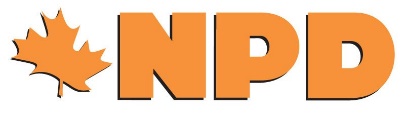 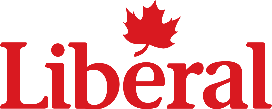 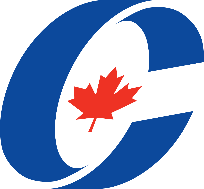 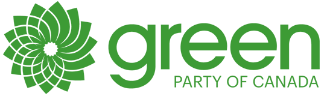 Left 								Centre									Right
					Socialist 								Conservative
Political Spectrum
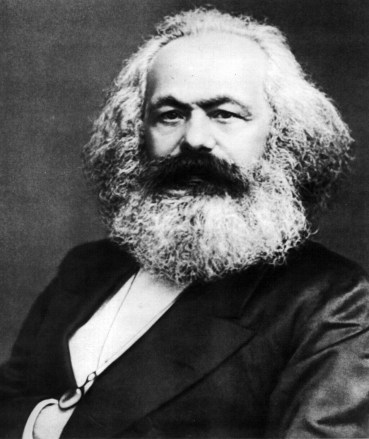 Socialist – Political philosophy that promotes equal rights to education, medical care, employment, safe working conditions, and that supports the power of the government to ensure economic equality.
Political Spectrum
Conservative – Political philosophy that promotes lower taxes, increased private business, and a respect for tradition, and that supports individual freedom through a limited government role.
Political Ideology
Political Ideology - A set of beliefs about how society should work and about the role of government in relation to economic, social, and moral affairs.
Political Spectrum
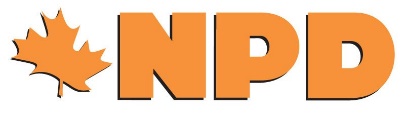 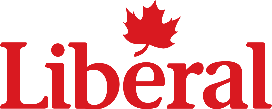 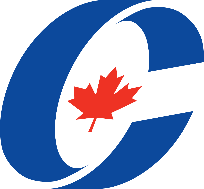 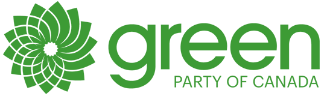 Left 								Centre									Right
					Socialist 								Conservative
Libertarianism
- A collection of political philosophies and movements that uphold liberty as a core principle. Libertarians seek to maximize political freedom and autonomy, emphasizing freedom of choice, voluntary association and individual judgment
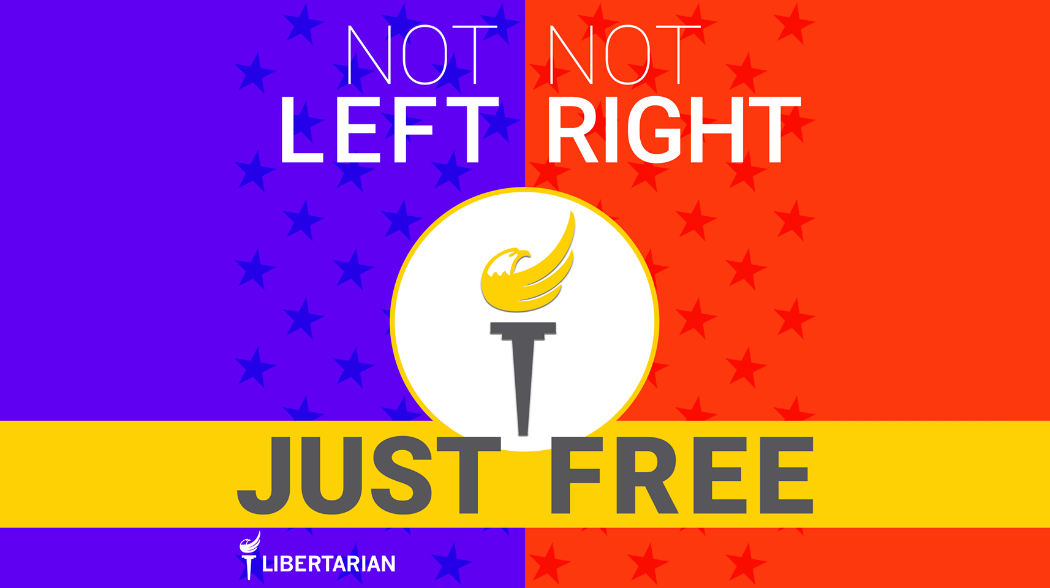 Authoritarianism
- a form of government characterized by strong central power and limited political freedoms. Individual freedoms are subordinate to the state and there is no constitutional accountability and rule of law under an authoritarian regime
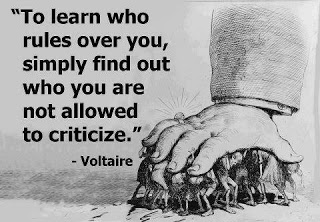 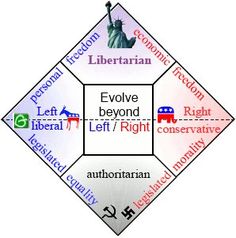 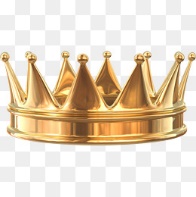 Platforms of Canada’s Main Political Parties
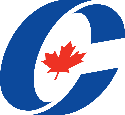 Conservative Party

Believes in a smaller, limited government 
Supports lower taxes for people and businesses
Platforms of Canada’s Main Political Parties
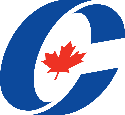 Conservative Party

Less supportive of environmental initiatives 
In favour of increased spending on the military 
Believes in harsher treatment of those who break the law
Platforms of Canada’s Main Political Parties
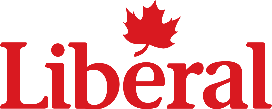 Liberal Party

Supports a balance between the public sector and private business
Socially progressive: supports changes in traditional values
Supports social programs such as health care and old age pension
Platforms of Canada’s Main Political Parties
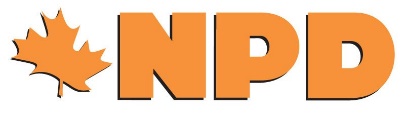 New Democratic Party

Promotes economic equality 
Supports spending on social programs
Platforms of Canada’s Main Political Parties
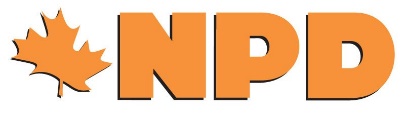 New Democratic Party

In favour of taxing large corporations and the wealthy 
Supports a wide range of human and civil rights 
Has ties to organized labour, such as unions
Other Political Parties in Canada
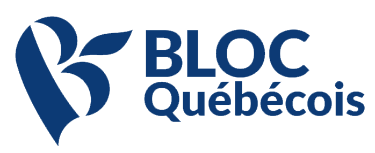 Bloc Quebecois 

Believe in the Quebec Nationalism, Quebec Sovereignties, and Social Democracy 
Pro, Environmentalist, same sex marriage, abortion rights, legalization of assisted suicide and finialy the abolition of the Canadian Senate.
Left of Centre
Other Political Parties in Canada
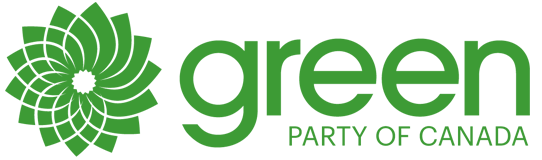 The Green Party of Canada
Sustainability: protect the environment through the use of renewable resources 
Social Justice: equitable distribution of resources to ensure that all have full opportunities for personal and social development.
Direct Democracy: all citizens have the right to express their views, and are able to directly participate in decisions which affect their lives.
Other Political Parties in Canada
Rhinoceros Party
Canada’s most famous satirical political party, known for proposing odd platforms over the years
Platform Promises 
1. Take Canada off the gold standard, opting instead to use a snow standard to boost the economy. (And then, when summer comes . . . not sure yet.)
2. Repeal the law of gravity.
3. Provide higher education by building taller schools.
4. Pave the Bay of Fundy to make more parking for the Maritimes.
Other Political Parties in Canada
Pirate Party of Canada
focuses on issues such as open government, the protection of privacy and patent reform
Other Political Parties in Canada
Libertarian Party of Canada
stands for free market economic policies, including a gradual phase out of government control over the money supply
Other Political Parties in Canada
Communist Party of Canada
Driven by Marxist and Leninist Values 
Calls for policies such as a massive housing program, protected labour rights and the nationalization of energy, natural resources and banks
Other Political Parties in Canada
Animal Alliance Environment Voters Party of Canada
Aims to give environment and animal protection issues political relevance, and to hold federal politicians accountable for related policies.
Kahoot
https://create.kahoot.it/share/political-spectrum-canada/df1cfc45-cebe-474b-b03b-b0feefe7bef9